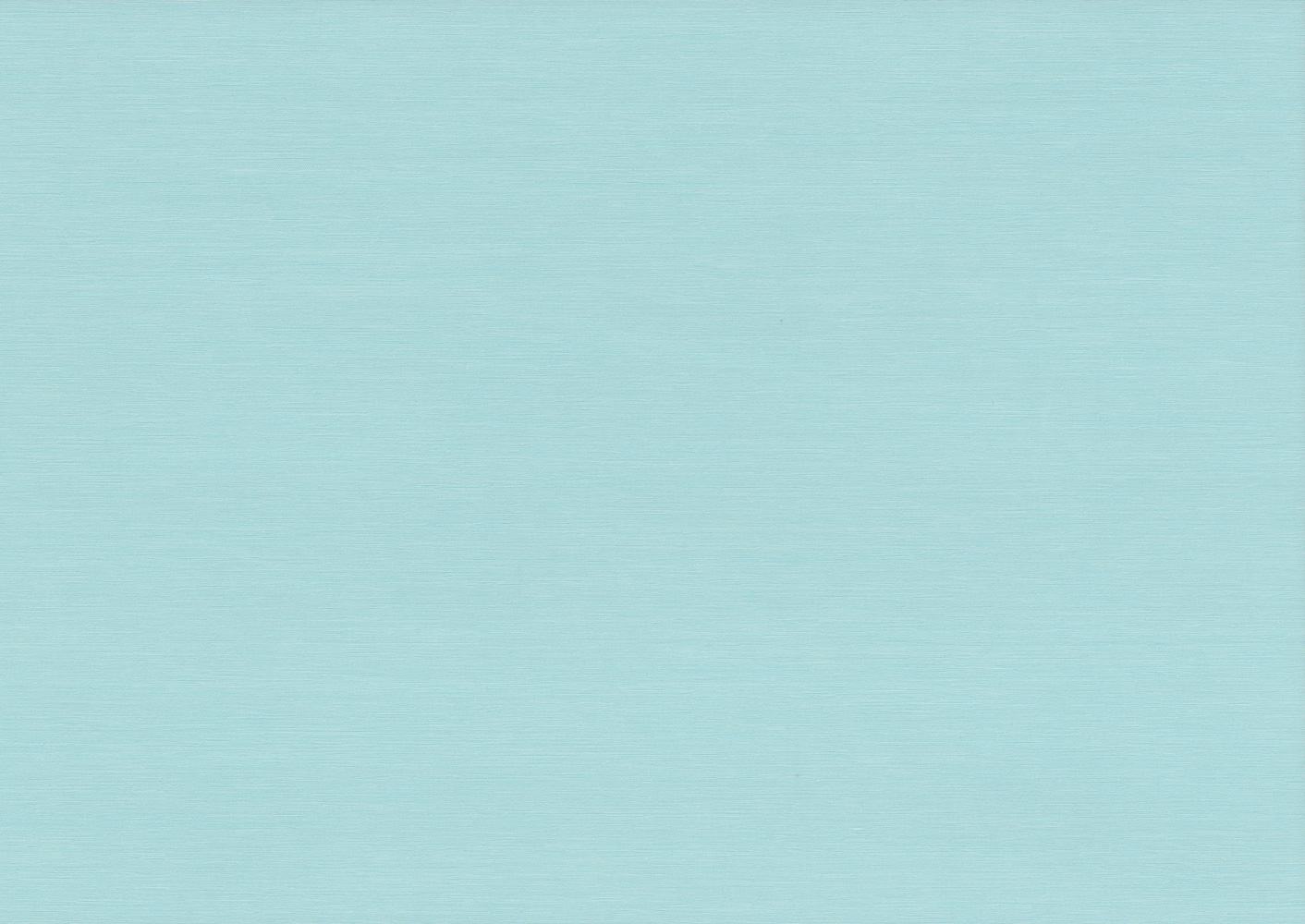 Муниципальное бюджетное дошкольное образовательное учреждение
 «Детский сад «Сказка» с. Алексеевка Яковлевского городского округа»
ЗАЧЕМ НУЖНЫ ВЕЖЛИВЫЕ СЛОВА
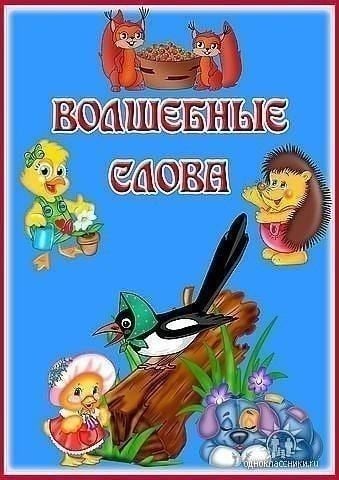 Подготовила: воспитатель: Богданова Г.С.
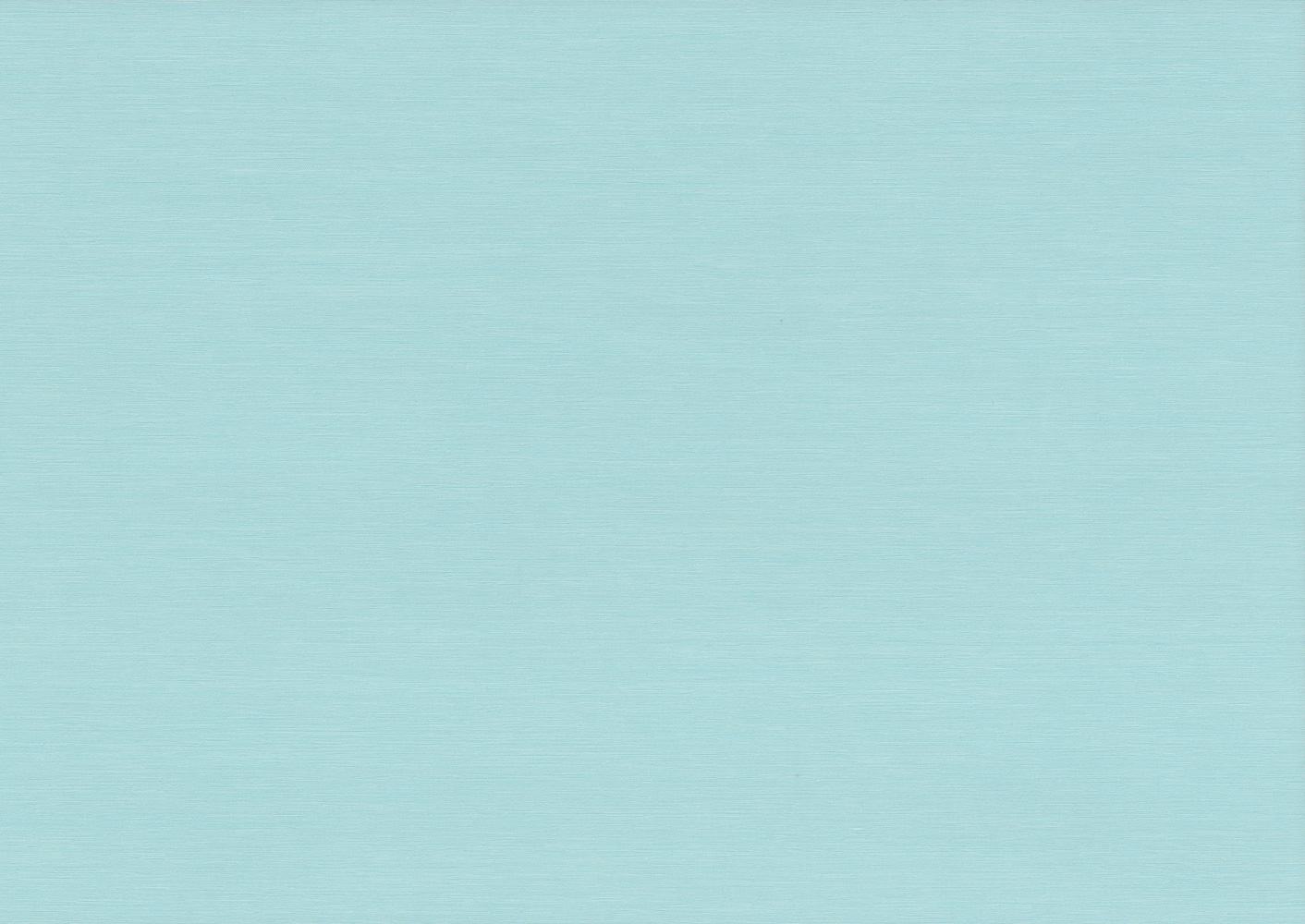 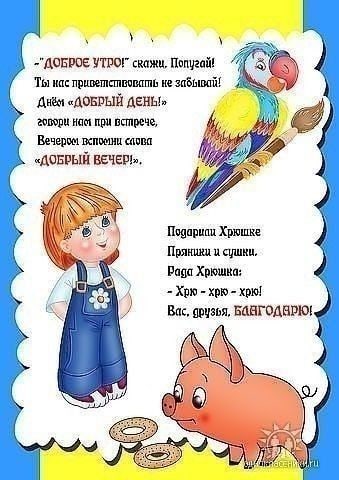 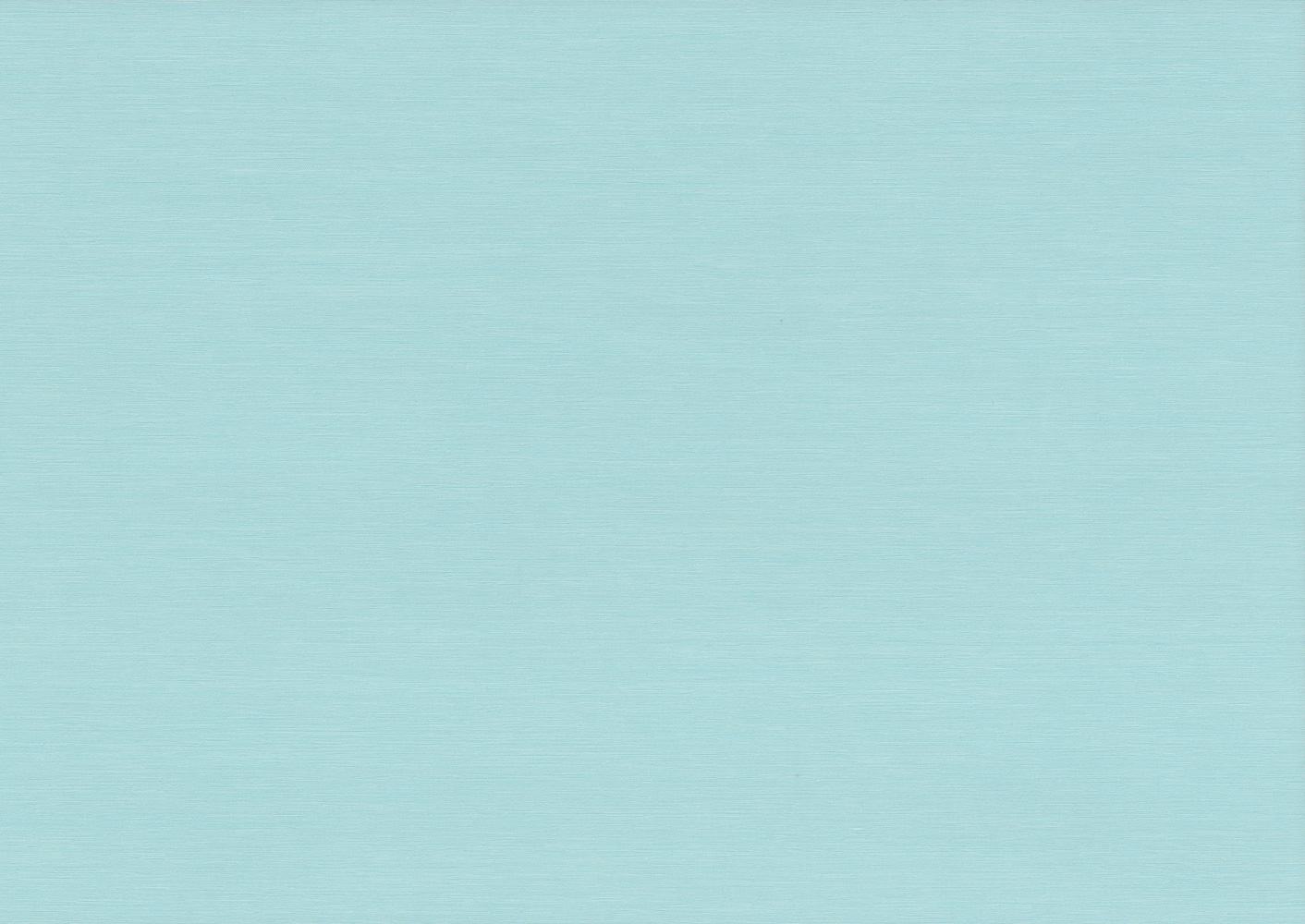 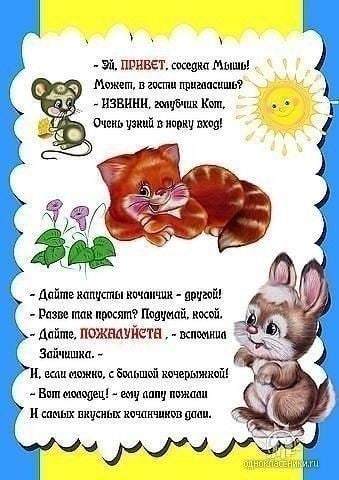 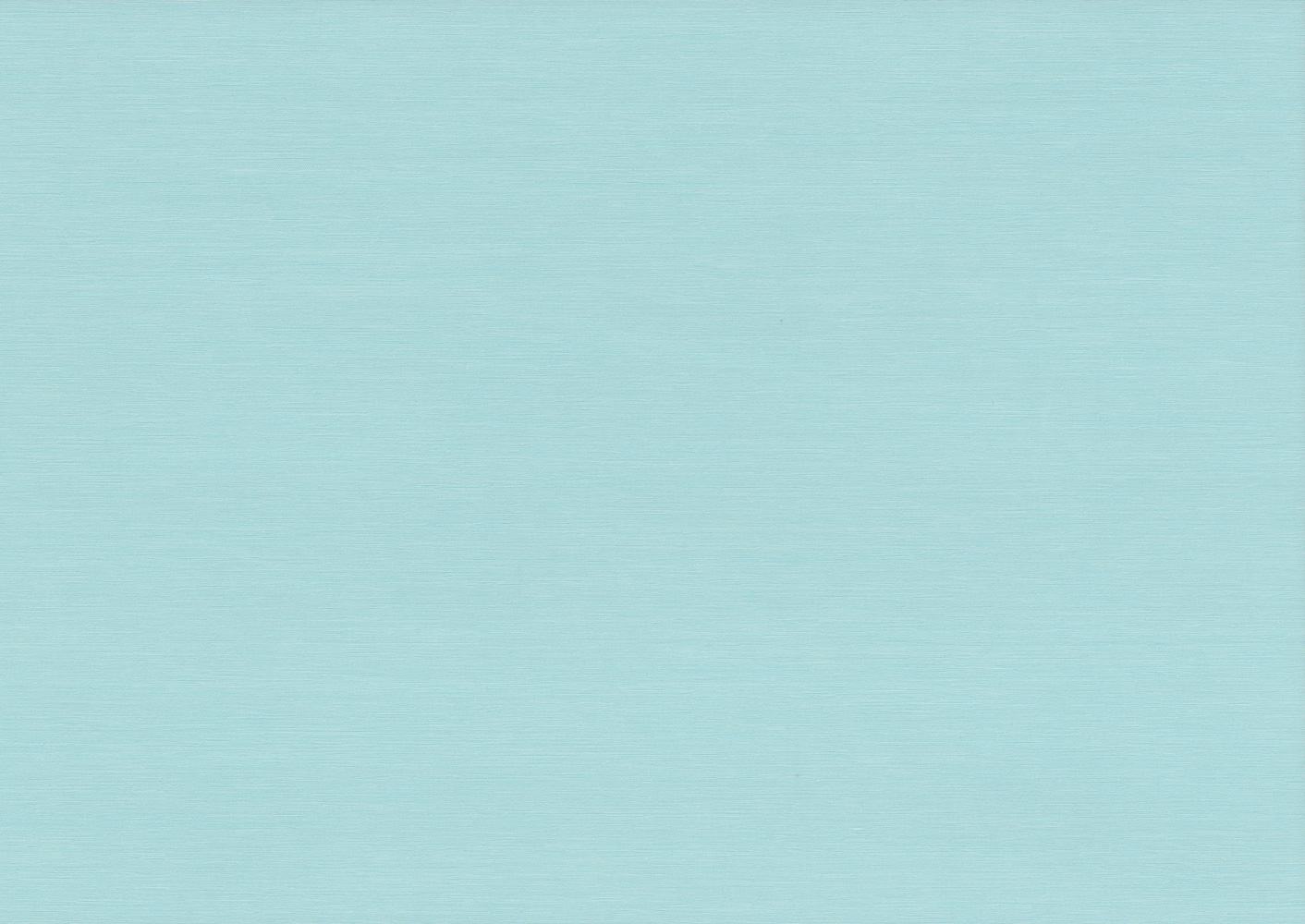 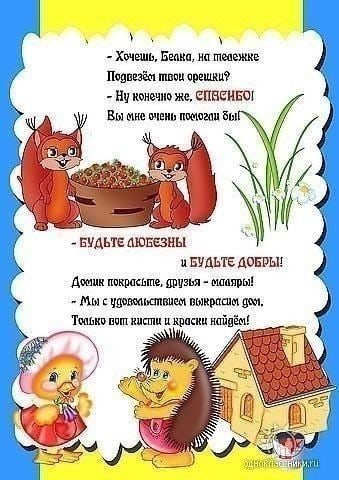 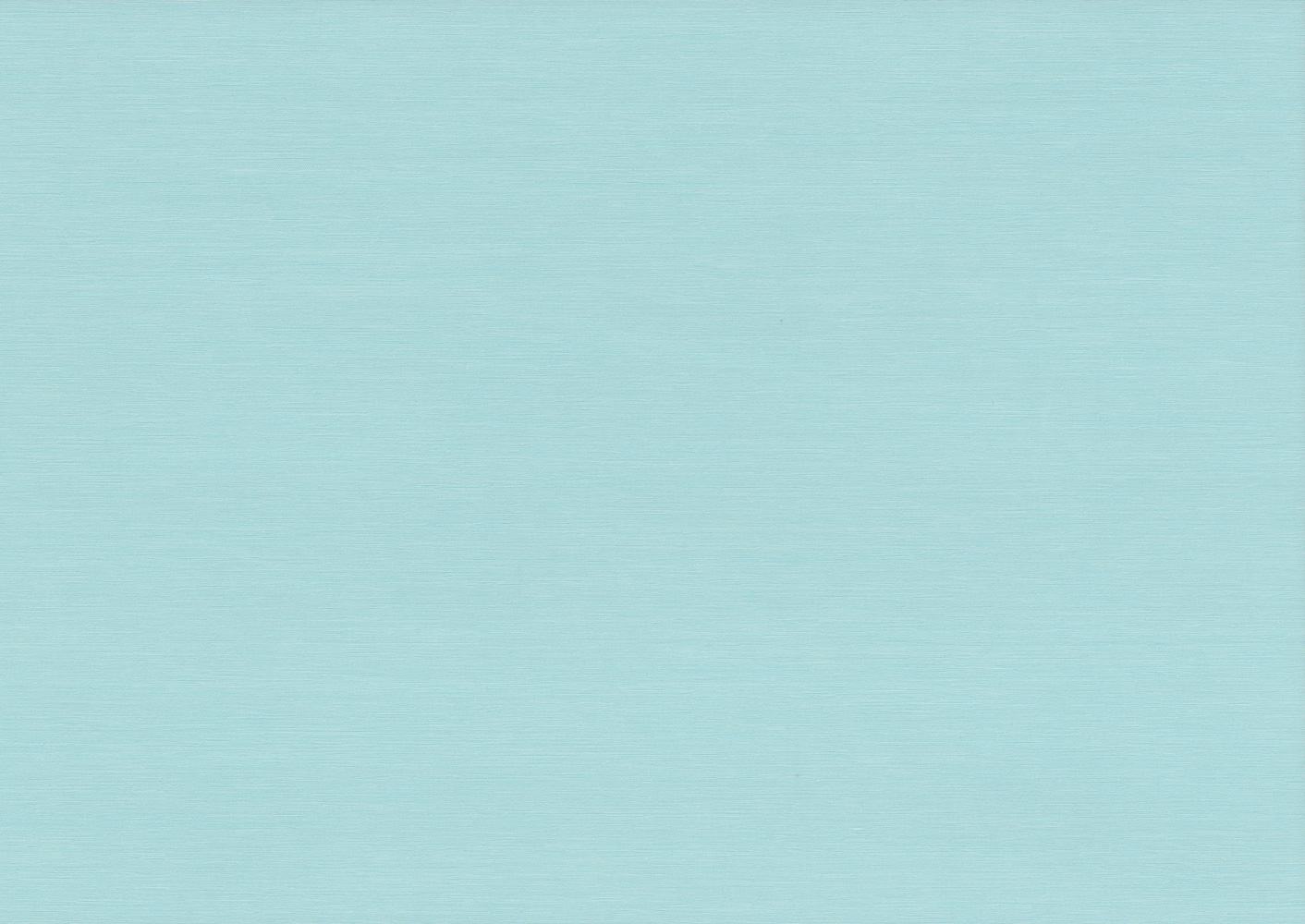 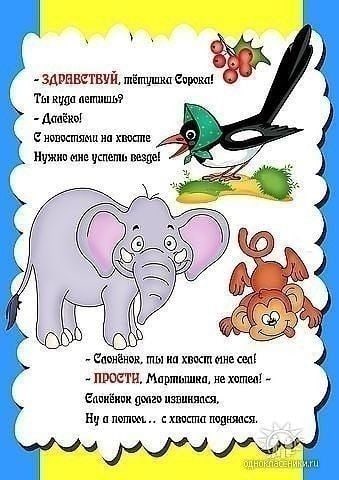 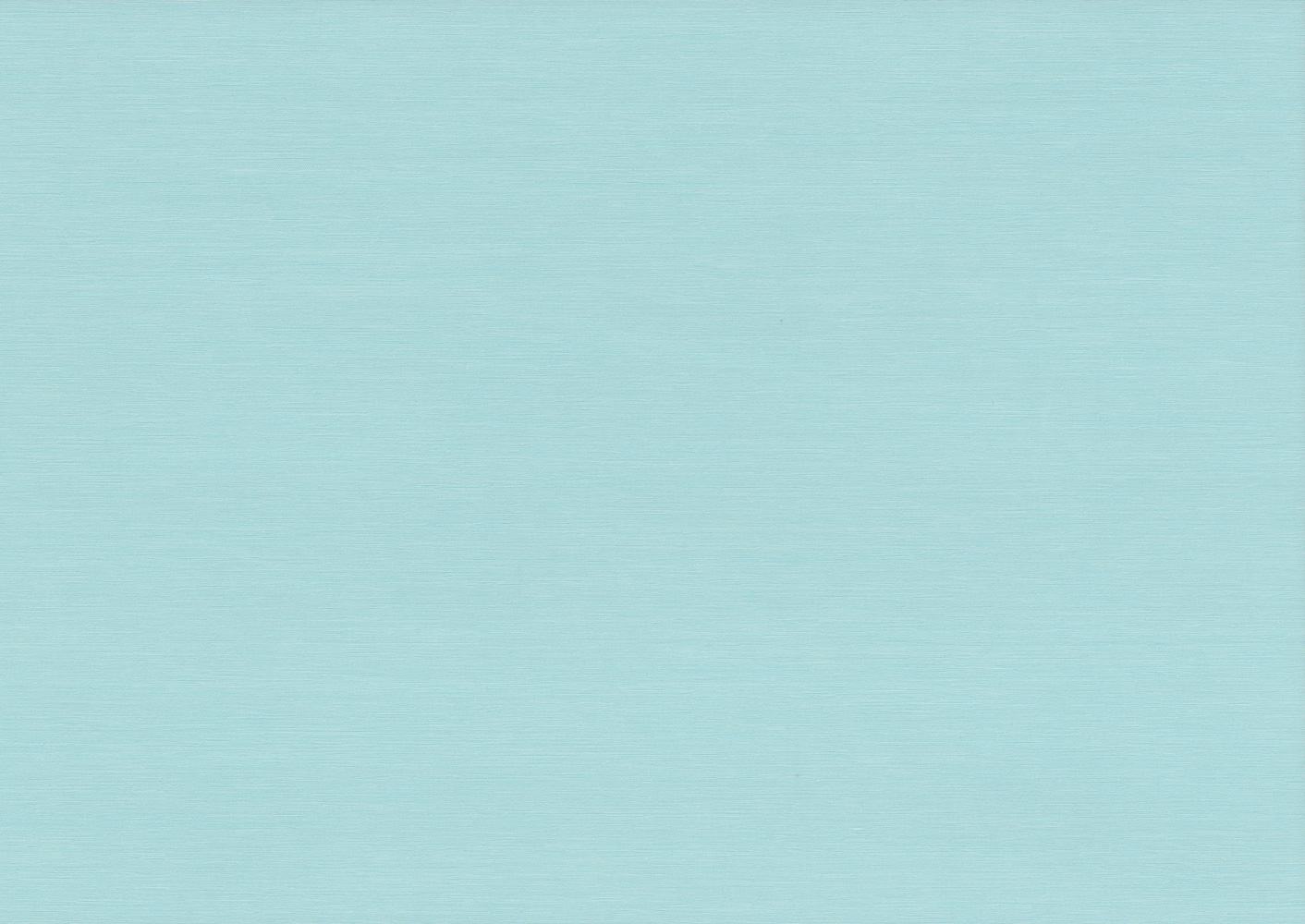 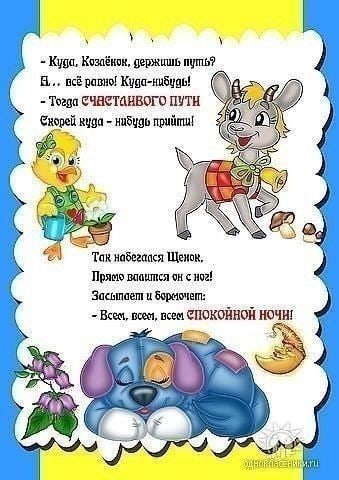 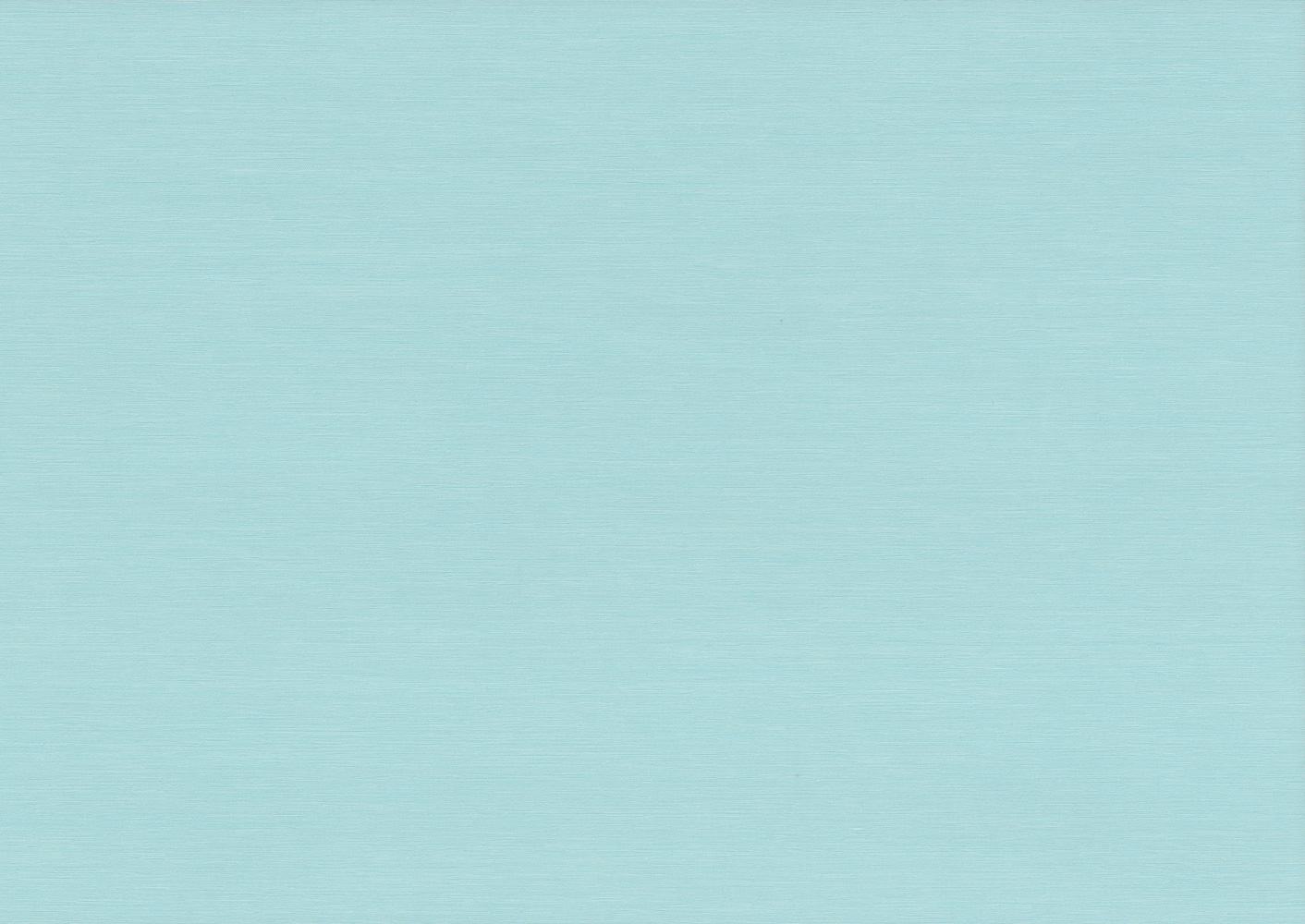 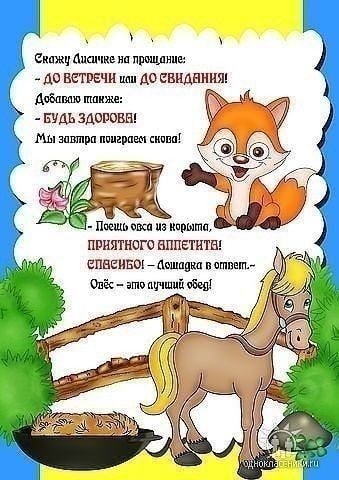